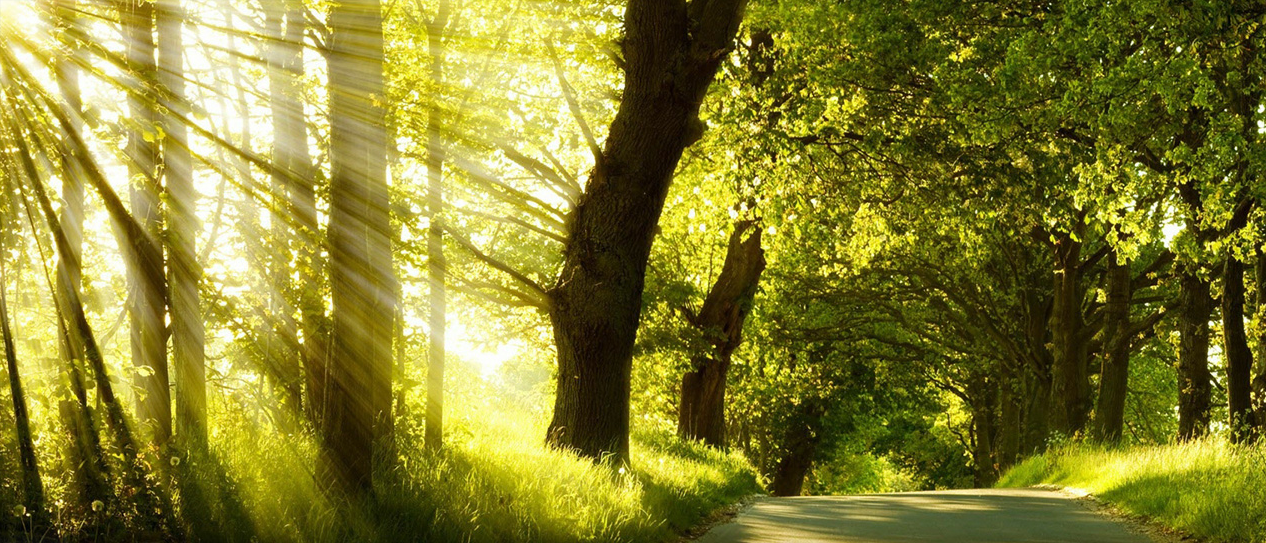 Comment passer d'une eau boueuse à une eau <<pure>> ? (en Classe)
Pour cela nous allons réaliser trois étapes : 
La décantation, puis la filtration et enfin la distillation. 
Nous verrons ainsi si on récupère une eau <<pure>>.
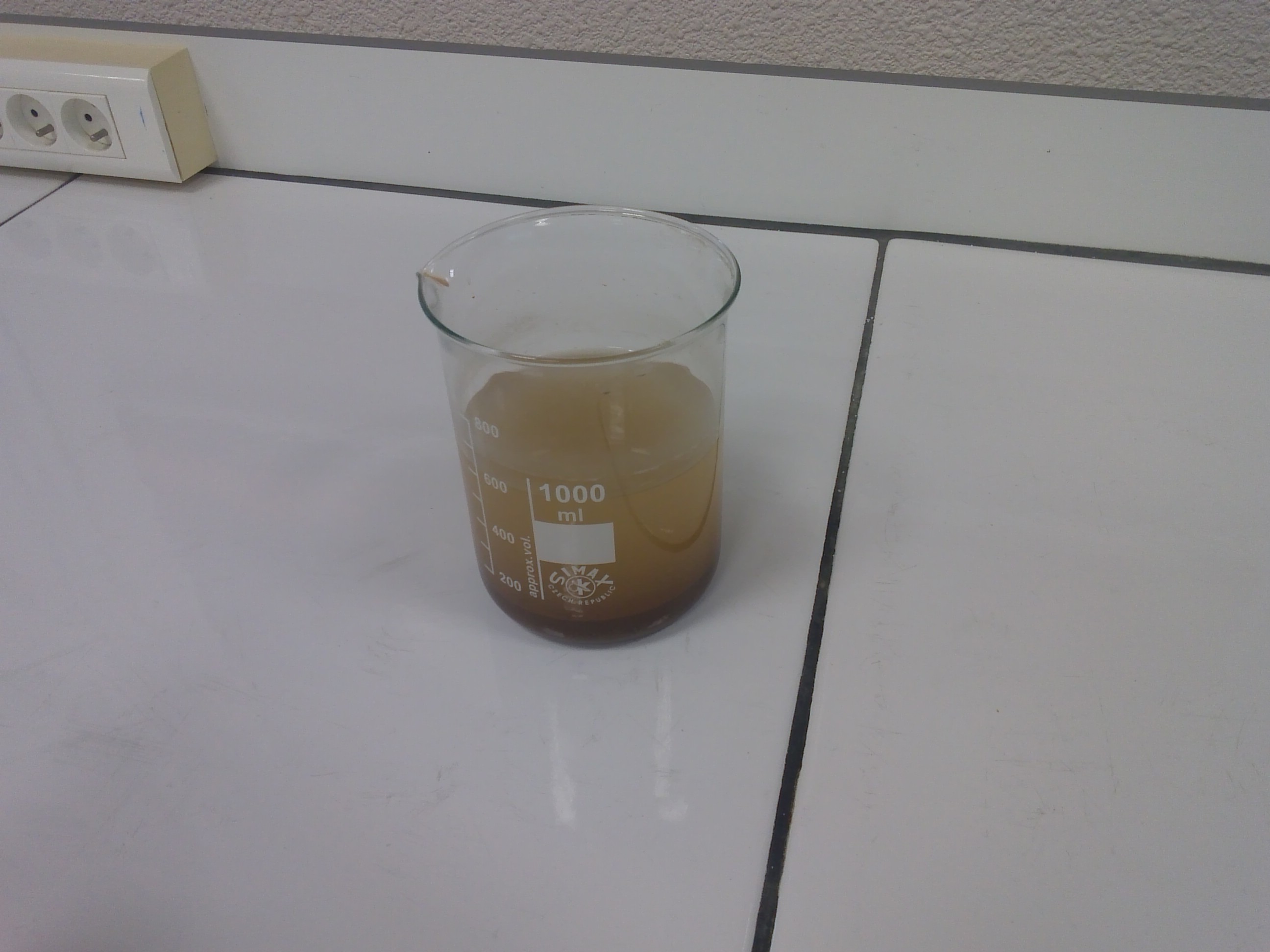 I. La décantation
Bécher
Eau boueuse
On laisse reposer l'eau boueuse pour séparer grossièrement l'eau et la boue
II. La filtration
a) Le matériel utilisé:
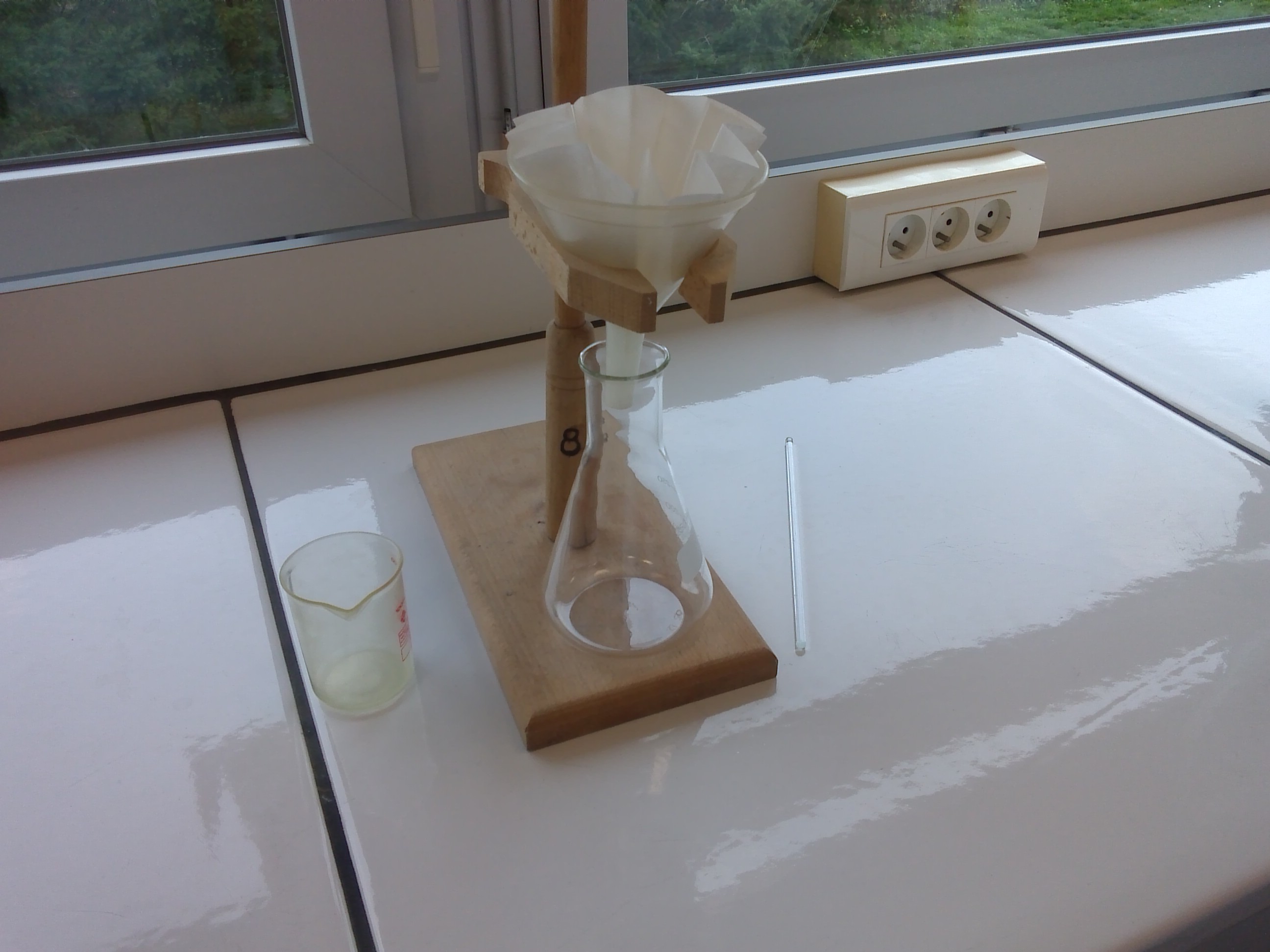 Filtre à café
Entonoir
Erlenmeyer
Baguette en verre
Support
Bécher
b) Explication de l’expérience:
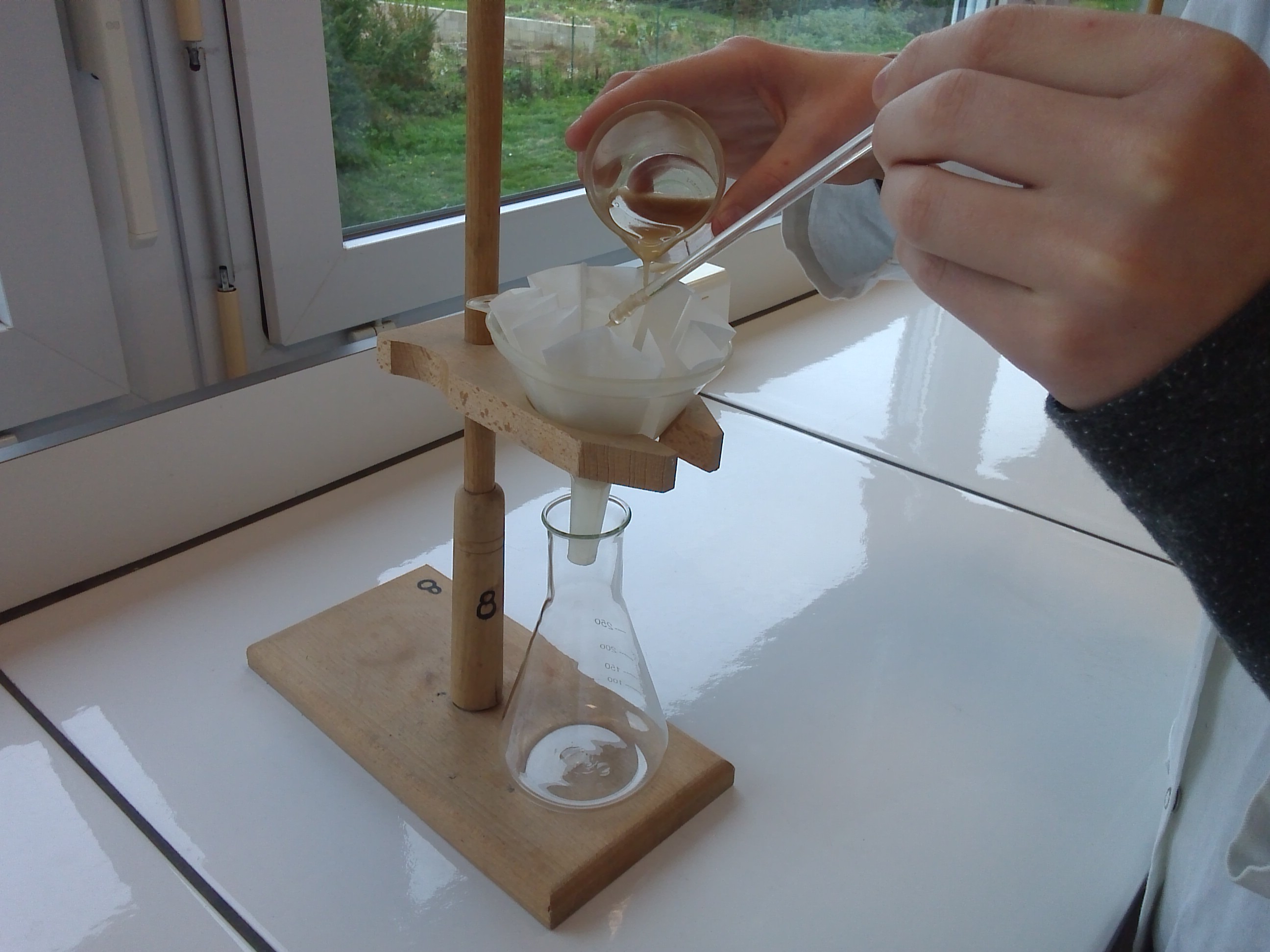 Eau boueuse
Eau limpide
On verse l'eau boueuse dans un filtre à café qui laisse passer le liquide mais qui retient les petites particules solides.

On obtient donc de l'eau limpide c'est à dire une eau qui n’est plus trouble mais pas encore <<pure>>.
On verse l'eau avec une baguette en verre pour pas que le liquide coule trop vite .
III. La distillation
a) Le matériel utilisé:
Erlenmeyer (eau pure)
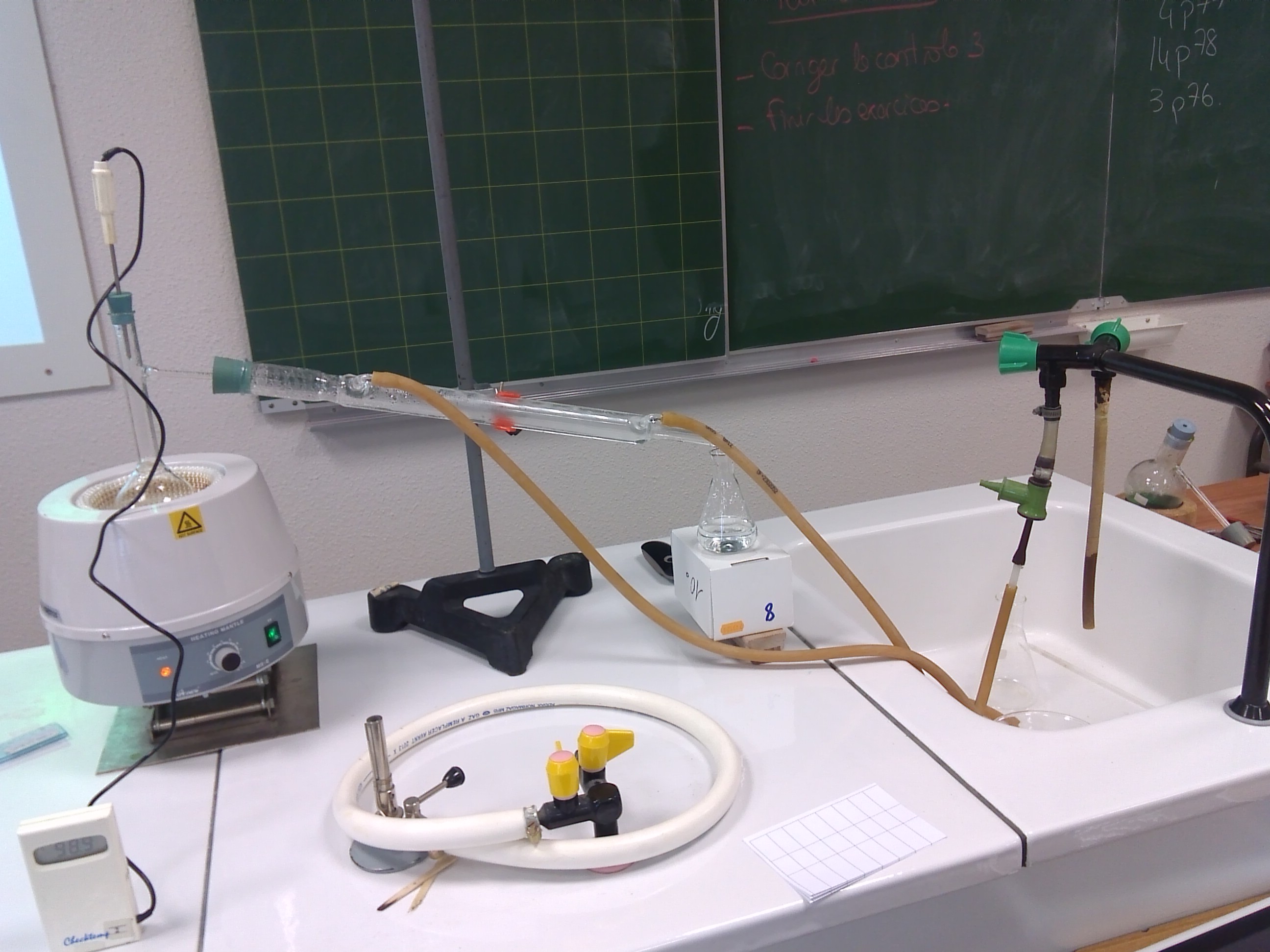 Réfrigérant
Ballon à fond rond (contient l'eau limpide après filtration)
Tuyaux
Chauffe-ballon
Support
Élévateur
Thermomètre
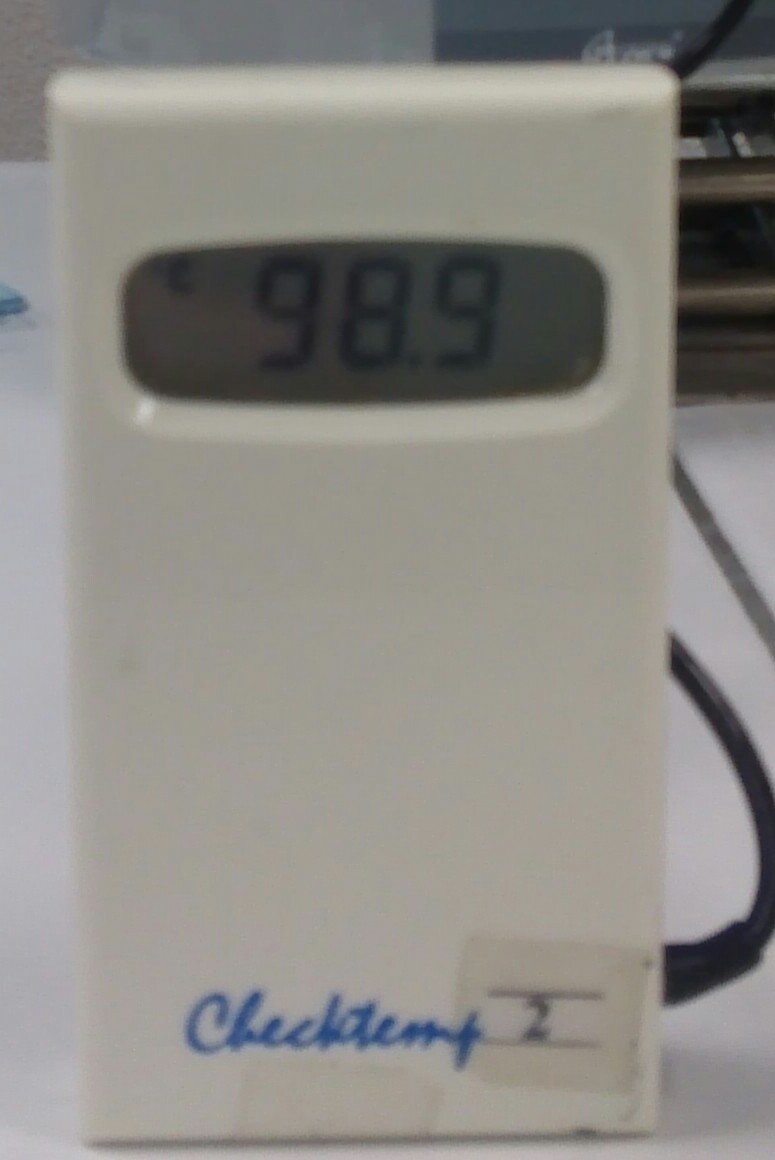 b) Explication de l’expérience:
L'eau limpide est chauffée par le chauffe-ballon, seule l’eau présente mais pas la boue réalise un changement d'état appelé <<vaporisation >> .
Puis cette vapeur (eau pure) va dans le réfrigérant où elle réalise un autre changement d'état appelé <<liquéfaction>> . 
Enfin cette eau pure liquide va dans l'erlenmeyer
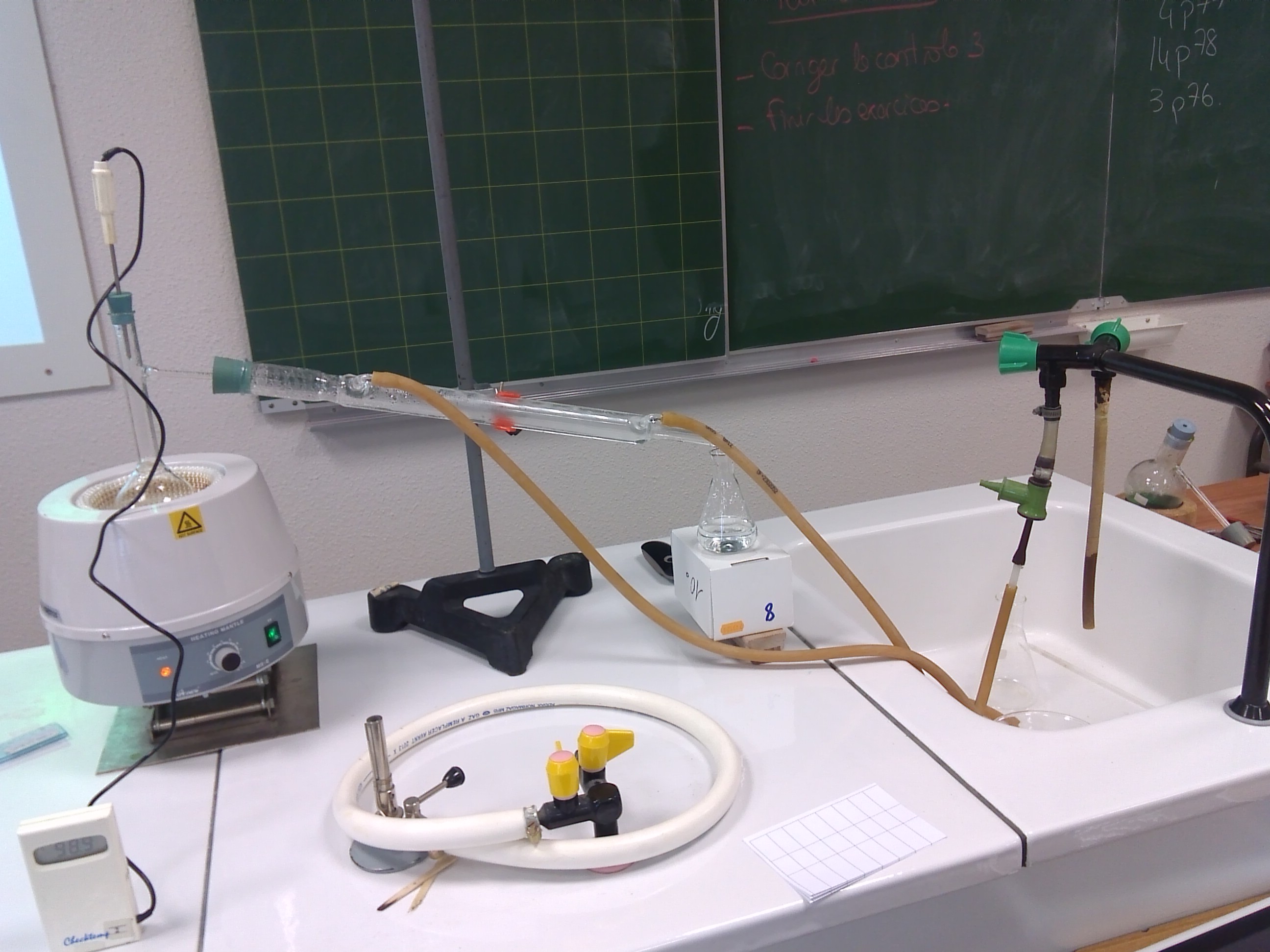 Définitions :
Vaporisation : 
Il s'agit du passage de l’état liquide à l'état gazeux
Liquéfaction : 
Il s'agit du passage de l'état gazeux à l'état liquide.
Voici l'eau <<pure>> obtenue après filtration :
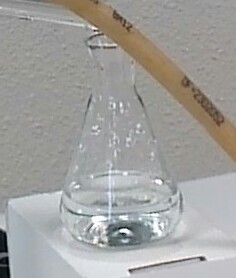 Ce diaporama a été réalisé par: Cyprien P. ,Hugo W. et Victor V.

Elèves de la classe de 5ème1